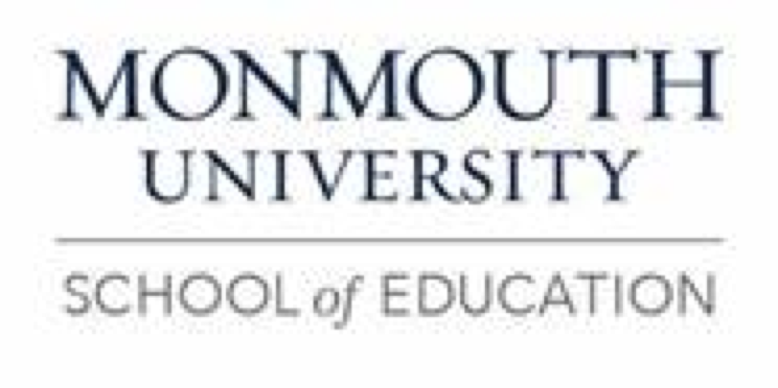 Understandings

Each student is different and has unique learning abilities and needs
Need multiple methods of instruction and unique activities to serve all special education students 
Flexibility, patience, compassion
EDS 330 placement corelates to concepts learned in the classroom
 Firsthand experience - equal education and a fair education are not the same
Not equal to general education peers, but need fair education 
 Not everything goes as planned 
Must be flexible with lessons and activities
Field placement – things change, students need more/less help, teacher is flexible and quick to change to serve needs of students

Impacts

Extra set of hands and eyes in the classroom
 Observe students and make note of their needs and progress
 Answered students' questions while circulating the room
Teachers did not need to stop lessons or activities 
Advanced math skills 

Future Goals

Put in a genuine effort into learning the needs and abilities of each student I work with 
 More motivated to learn if they feel accepted and comfortable
Become a guide and mentor 
Continue to work on flexibility and patience
It is okay for things to not go as planned
Maintain structure, organization, and a calm environment
"Lucky Charms" Sorting, Counting, & Graphing Activity
Course & Project

Foundations of Special Education – EDS 330
"Lucky Charms" Sorting, Counting, Graphing Activity
Spoke with cooperating teacher to see what the special education students needed practice in most.
Conducted around Saint Patrick's Day 
Decided on a graphing and counting activity with the cereal, "Lucky Charms"
Constructed a graph for my students to use in the activity
purchased a box of "Lucky Charms
Pulled my students to a separate table during "Writing" to complete their activity
Students sorted and categorized the "Lucky Charms", counted them, and used their graphing skills to construct a bar graph
Students were asked questions about their graphs after completion

Role

Moved with my cooperating teacher's homeroom class to their "Social Studies" and "Writing" Blocks
Circulated the classroom during lessons to assist and answer questions
Conversed with teachers to gain insight into each student 
Assisted my cooperating teacher in serving the needs of special education students
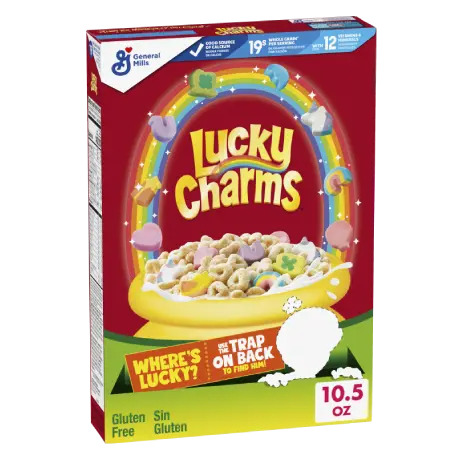 Setting

Overview of Community
Long Branch
Monmouth County
332,383 people
19.06% poverty rate
83% citizenship rate
White: 64.46%, Black or African American: 13.68%, two or more races: 10.23%, other race: 8.69%

Overview of School
Amerigo A. Anastasia School
Kindergarten-Fifth Grade
586
10:1 student to teacher ratio
49% female students, 51% male students
55.6% Hispanic/Latino, 28.3% White, 10.9% Black/African American, 4.8% two or more races, 0.3% Asian or Asian/Pacific Islander

Overview of Classroom
Fourth Grade
20 Students
Reading: "Scholastic" Program
Math: "Everyday Math", "IREADY"
Inclusion Classroom
Technology Used: Google Classroom, Wakelet, IREADY Fluency Flight/My Path, SeeSaw

Description of Students

Female-heavy classroom
Four students with disabilities (2 boys, 2 girls)
Speech/Language Disorders, ADHD, Dyslexia
One boy and one girl have a SLD Disorder, one girl has dyslexia, and one boy has ADHD
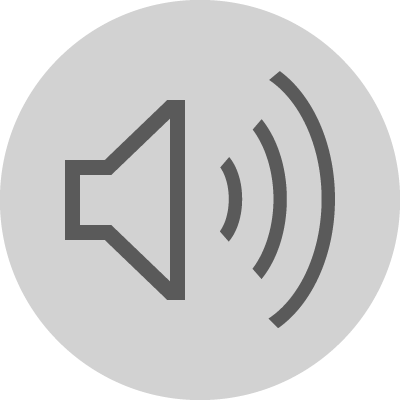 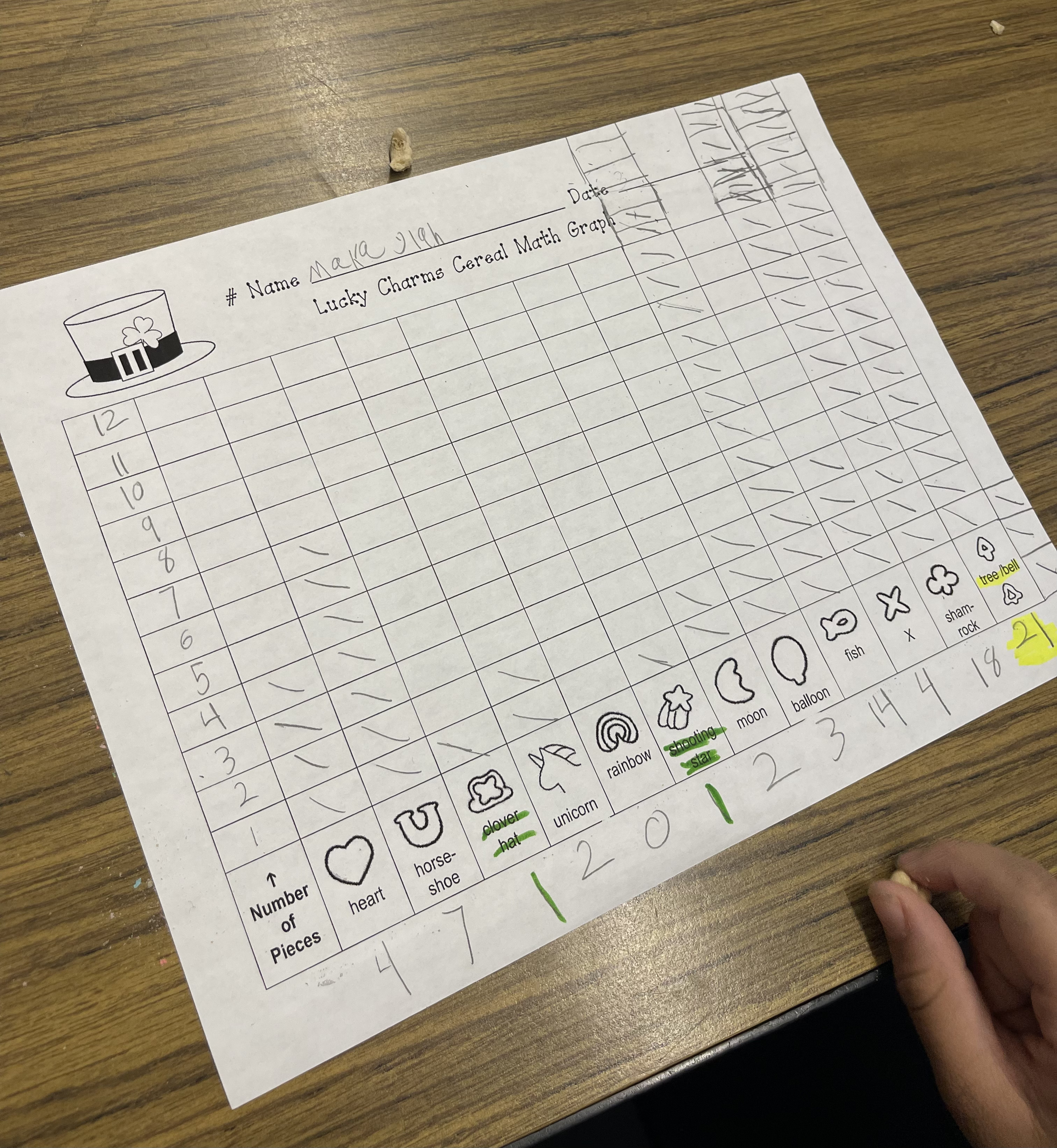 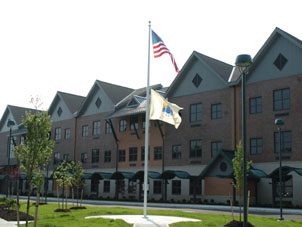 Amerigo A. Anastasia School